Najważniejsze inwestycje  drogowe w 2016 roku
Wyremontowane nawierzchnie
W 2016 roku wykonano 
własnymi siłami WID17 725 mb nakładek bitumicznych na drogi powiatowe
W 2016 roku przebudowano /wyremontowano11 714 mb dróg powiatowych
29 439 mb
Wykaz wykonanych nakładek
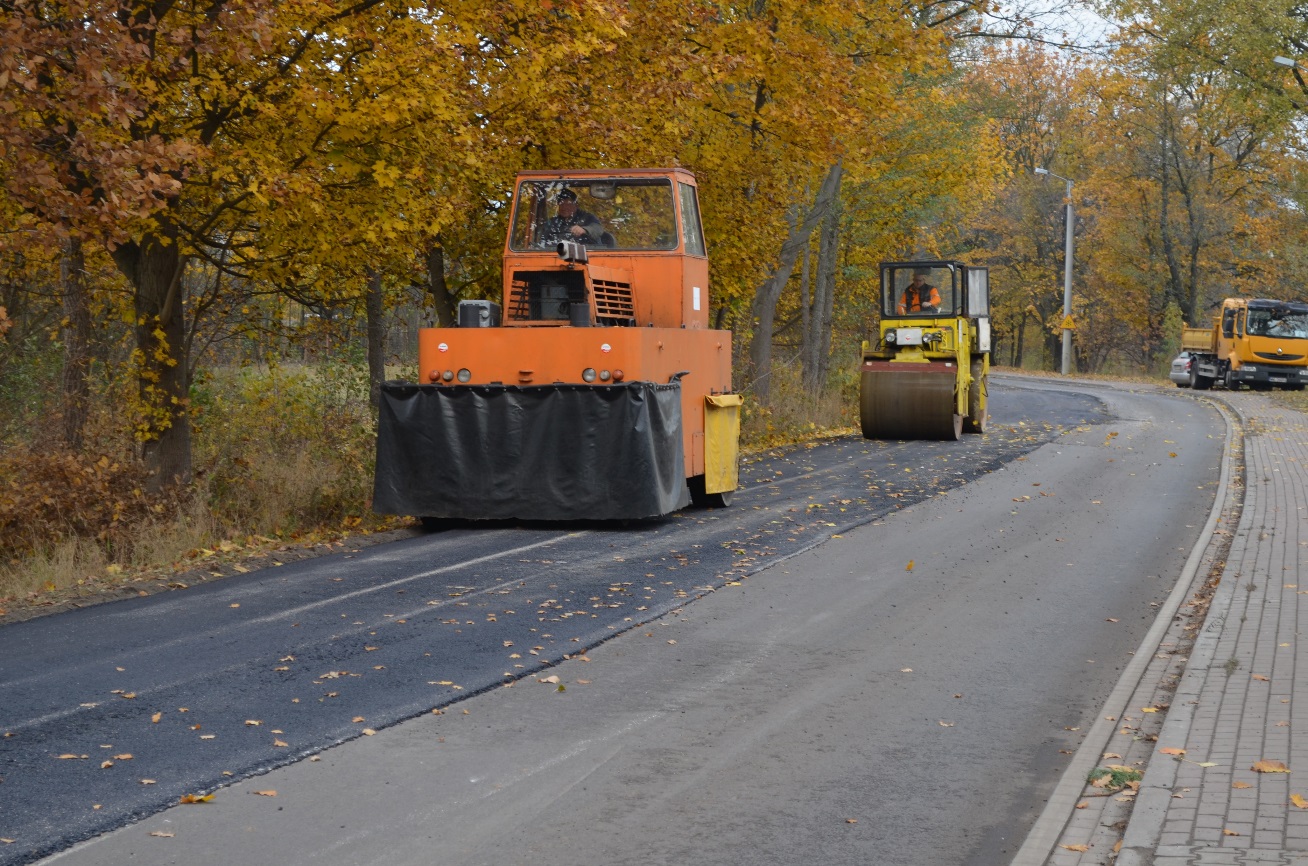 Wykaz wyremontowanych dróg
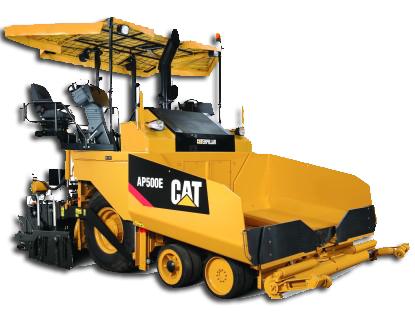 Przebudowa ulicy Krechowieckiej (Kobyłka)
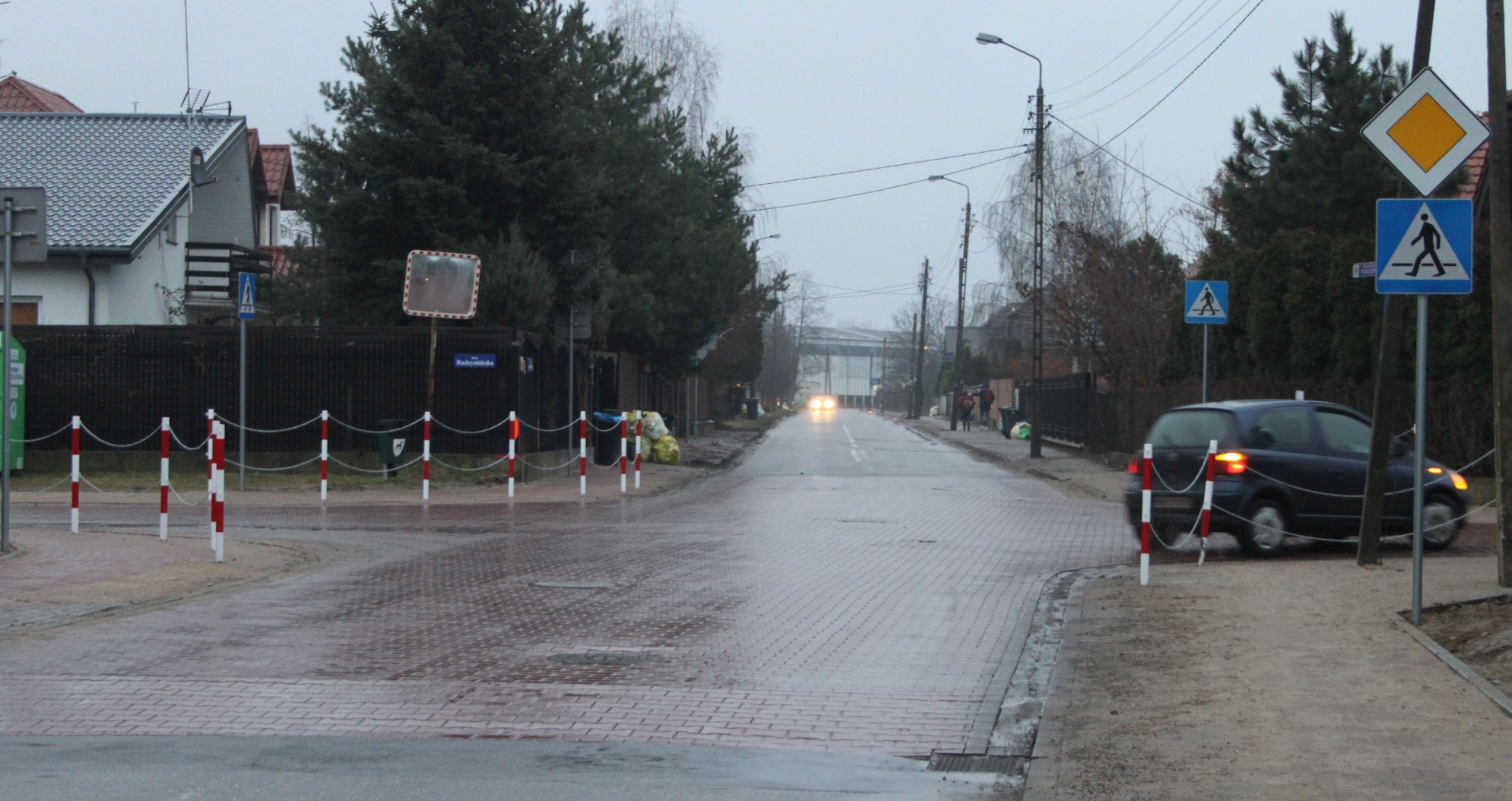 Wykonanie wyniesionego skrzyżowania oraz nakładki asfaltowej na długości 1301 mb, remont i dobudowa brakującego odcinka kanalizacji deszczowej
904 850,03 zł
Przebudowa chodnika w ul. Piłsudskiego (Ząbki)
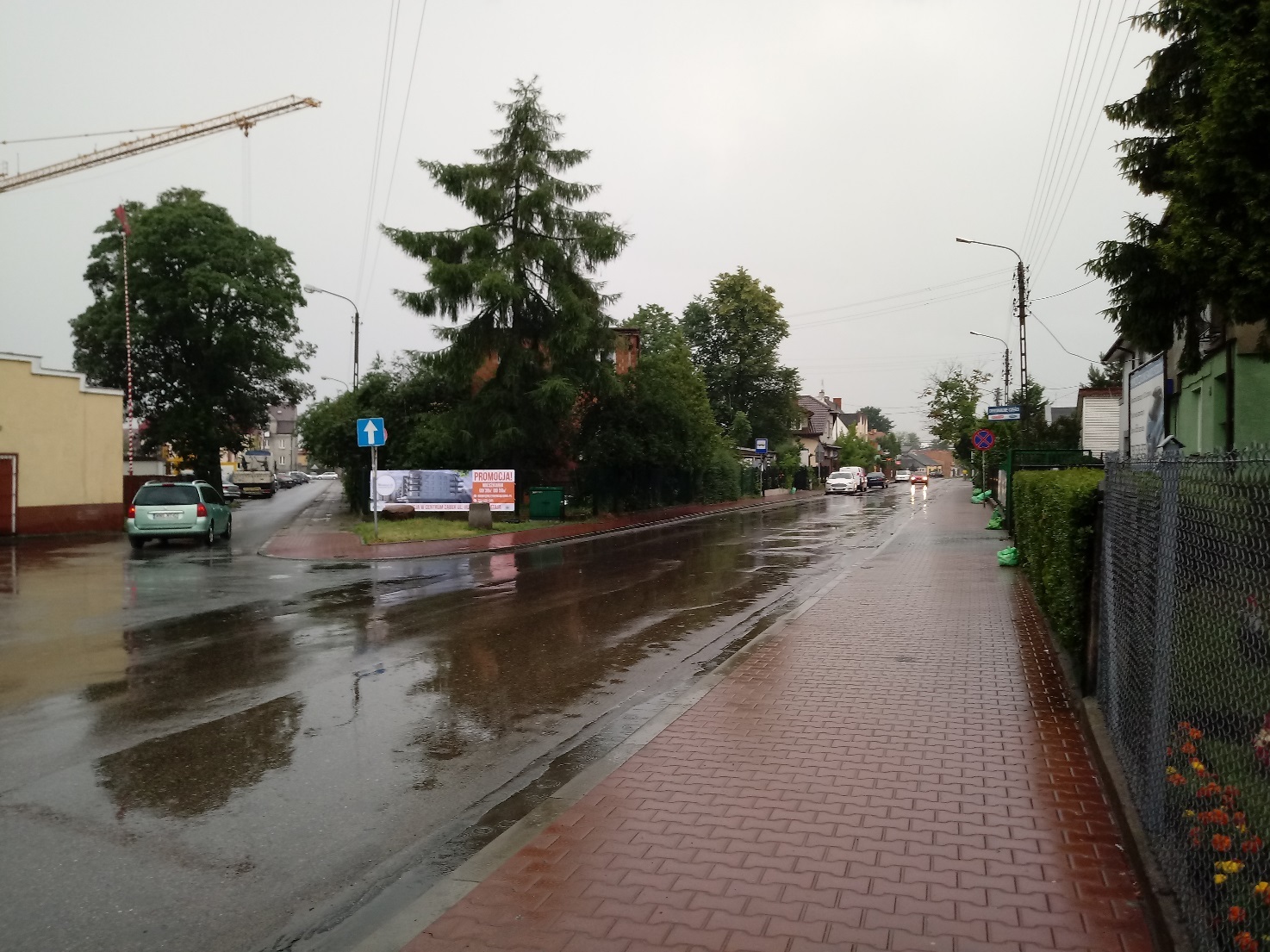 Na odcinku od ul. 3 maja do ul. Skorupki 370 mb
165 120,78 zł
Przebudowa ul. Szpitalnej (Ząbki)
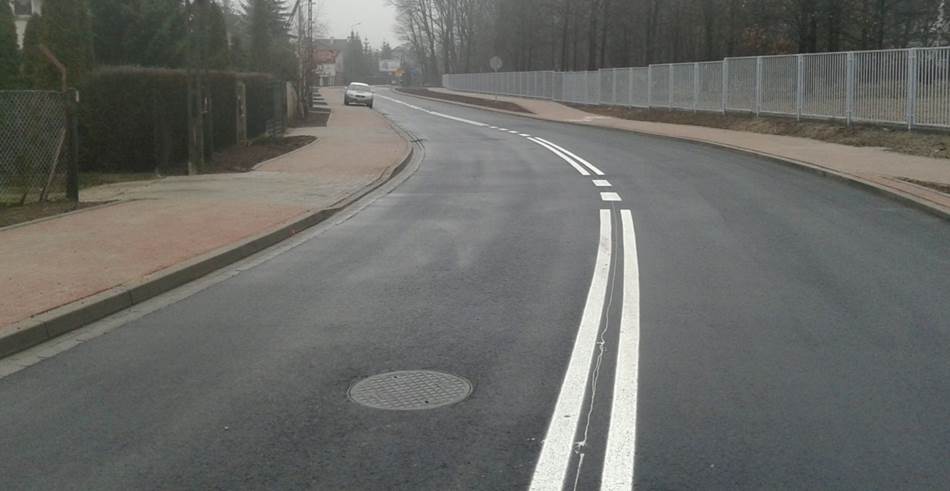 Przebudowa nawierzchni i budowa kanalizacji deszczowej, 130 mb
462 343,8 zł
Przebudowa drogi powiatowej nr 4306W (Radzymin-Zawady)
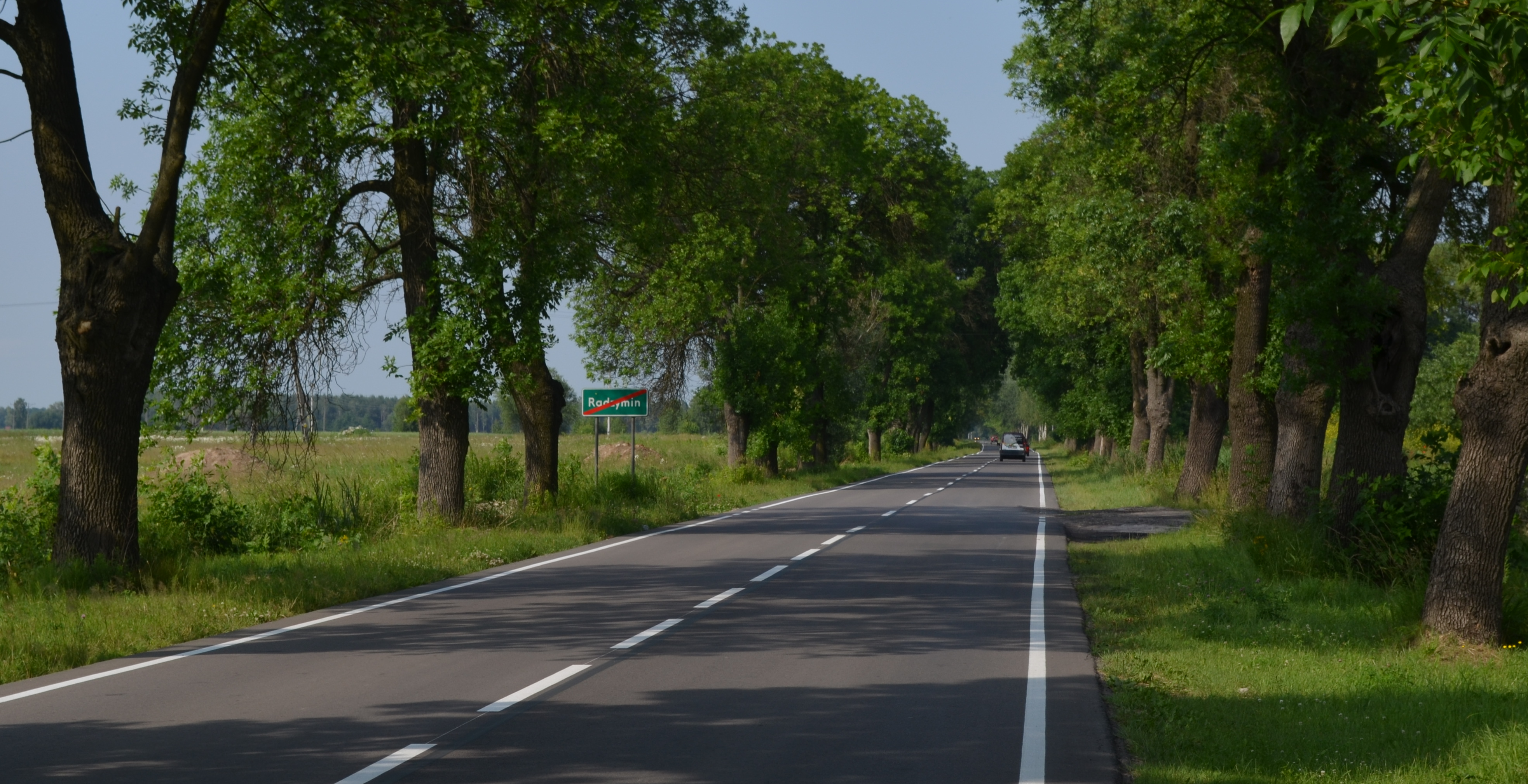 Wykonanie nawierzchni na odcinku ok. 1100 mb
624 618,67zł
Przebudowa drogi powiatowej nr 4302W (Radzymin, ul. Wróblewskiego)
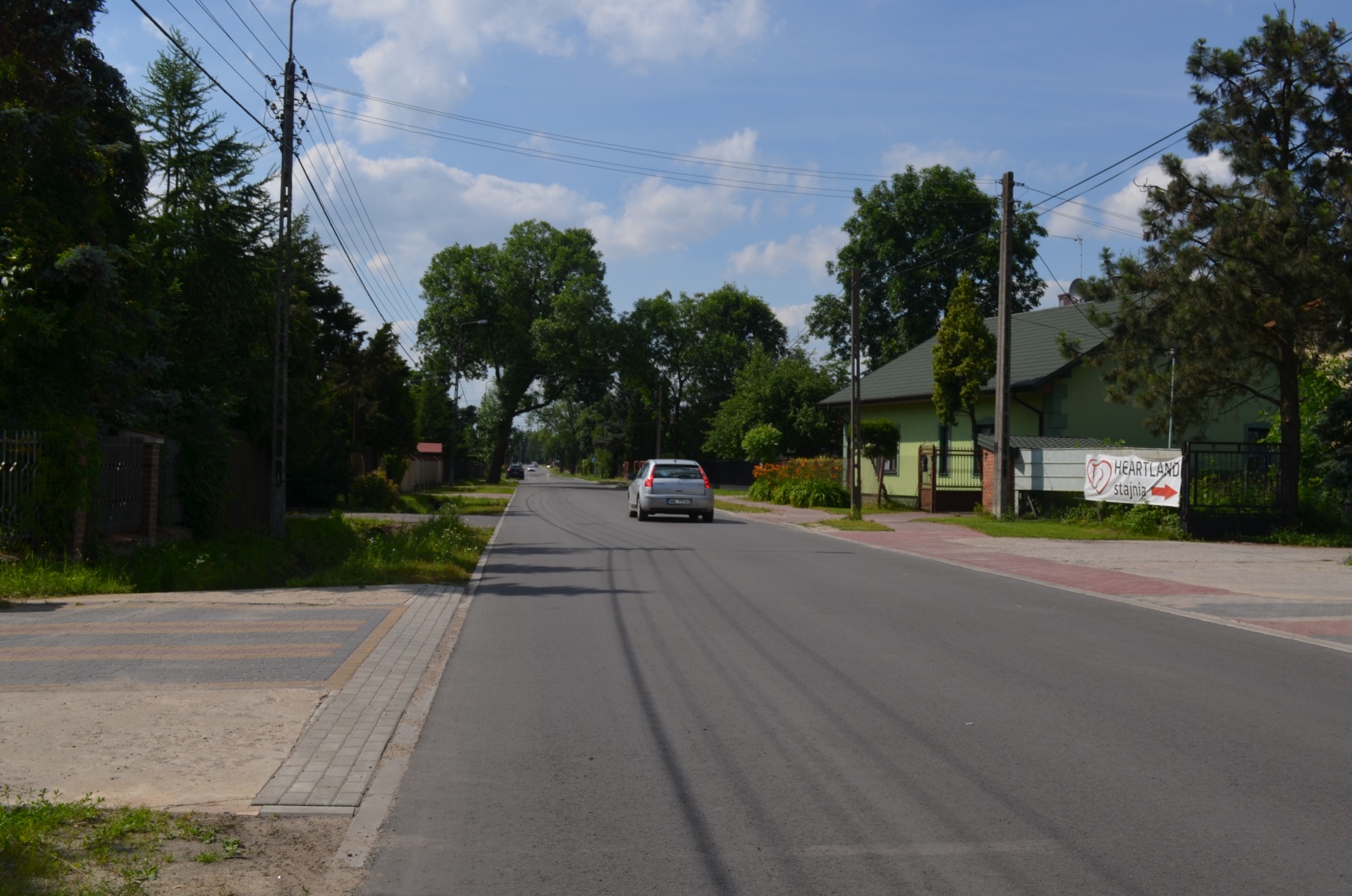 Przebudowa drogi na długości 885,27 m wraz z odwodnieniem
661 233,37 zł
Przebudowa ciągu drogowego Kuligów-Józefów-Kowalicha-Marianów (Dąbrówka)
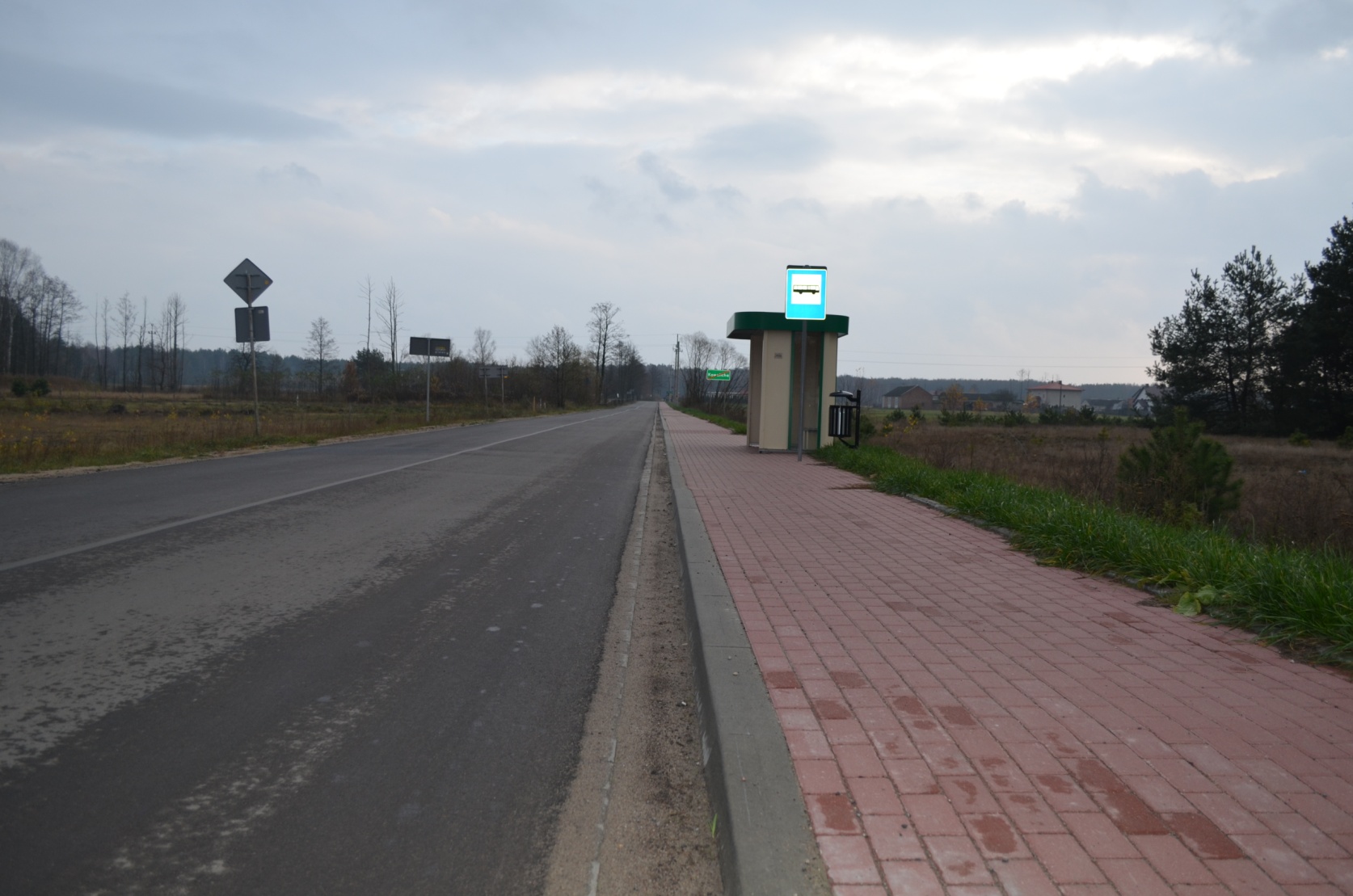 Wykonanie projektu, wykonanie ścieku, opornika, frezowanie, zakup i ułożenie masy asfaltowej
460 163,02 zł
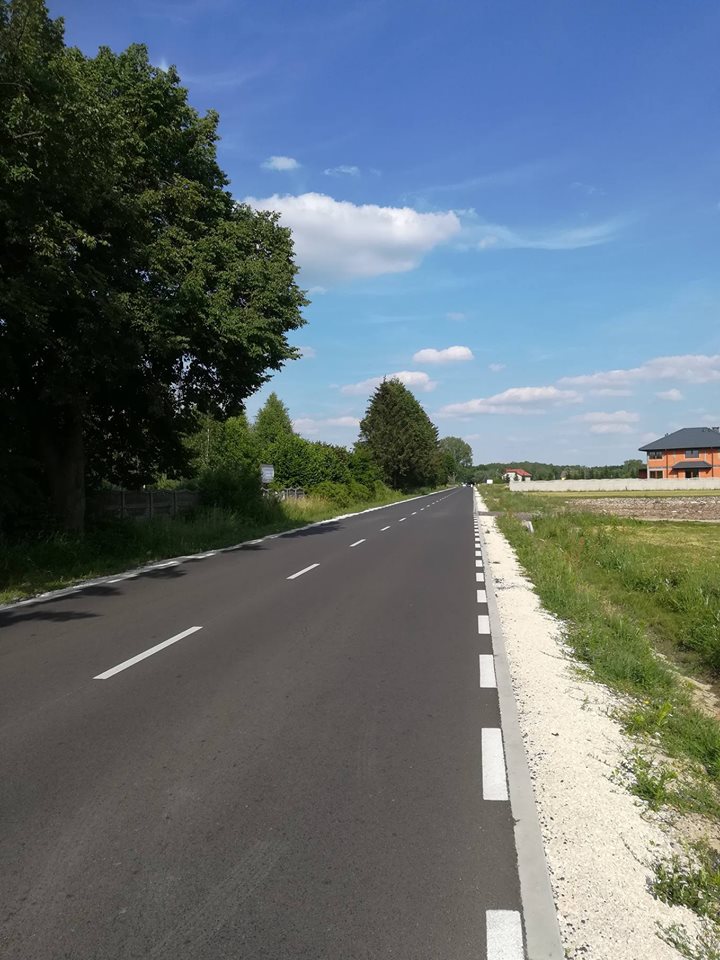 Projekt przebudowy wraz z przebudową drogi powiatowej nr 4214W (Majdan-Poświętne)
Dokumentacja techniczna, wykonanie przebudowy na odcinku 2144 mb
1 790 156,71 zł
Przebudowa drogi powiatowej nr 4344W(Jadów-Myszadła)
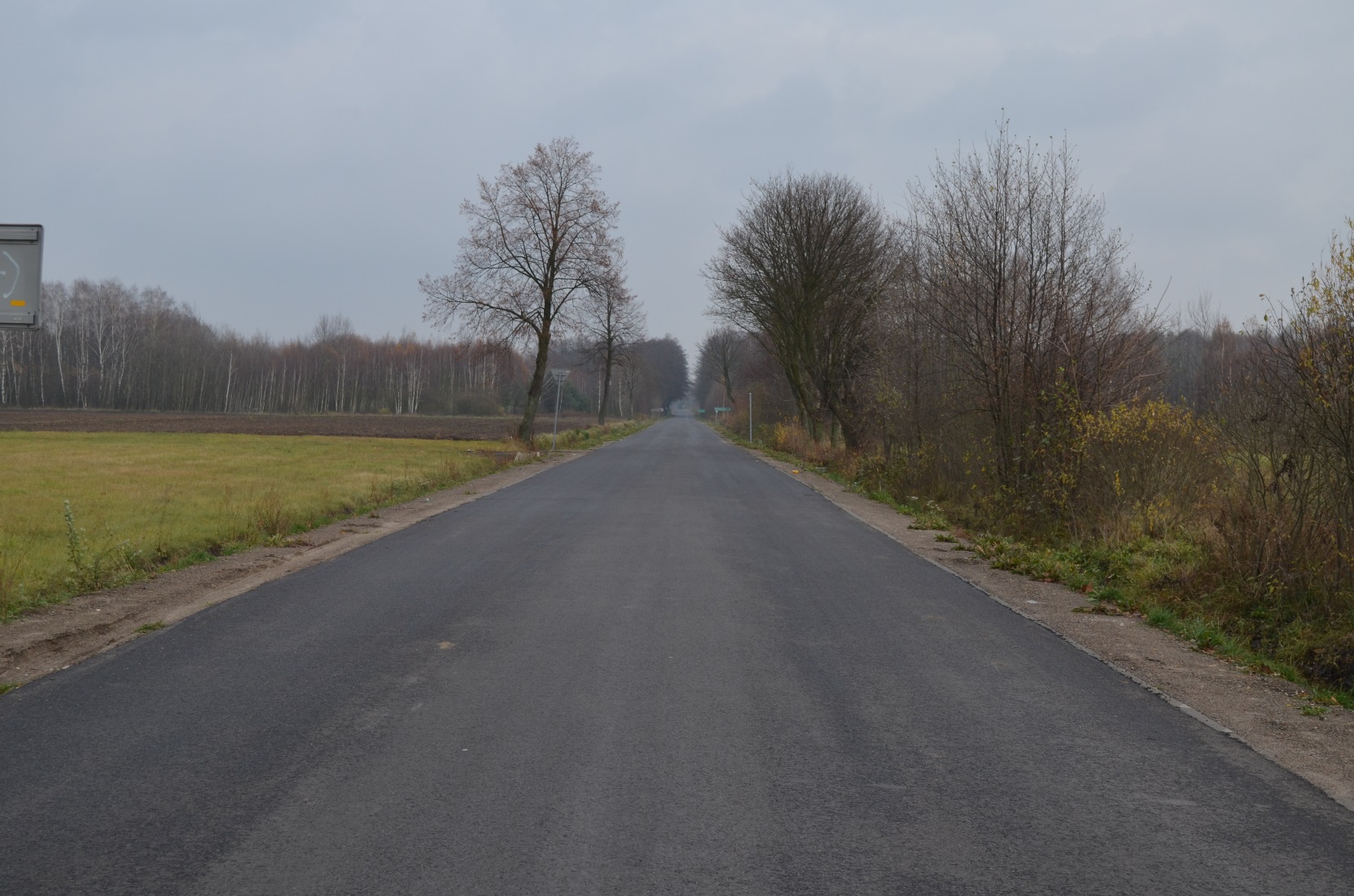 Poszerzenie jezdni na odcinku 2880 mb, budowa 280 mb chodnika, budowa 86 mb przepustów, projekt przebudowy drogi za Myszadłami, przebudowa ok. 950 mb drogi, budowa chodnika w ul. Jana Pawła II, prace porządkowe 
1 319 153,15 zł
Rozbudowa drogi powiatowej nr 4334W(gm. Klembów, msc. Ostrówek)
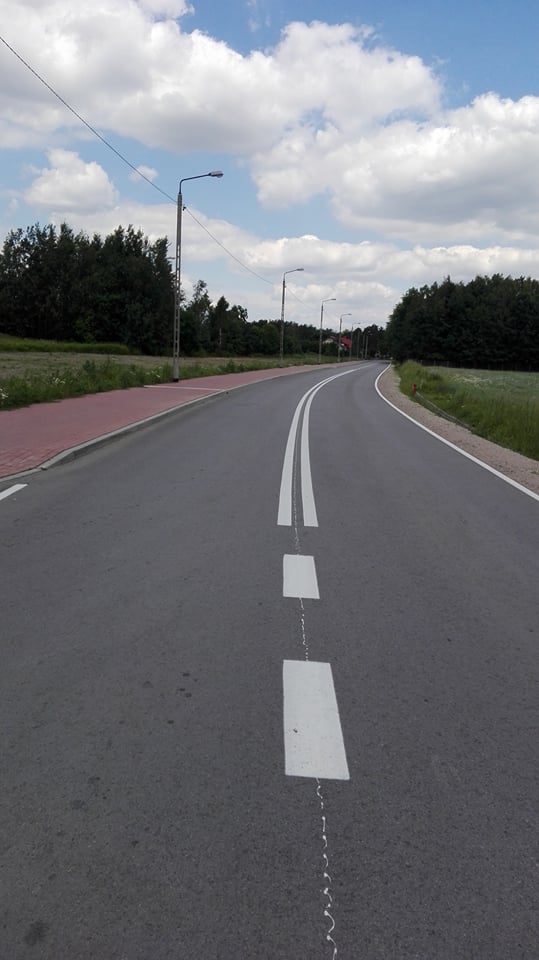 Budowa ronda, budowa kładki dla pieszych, przebudowa urządzeń elektrycznych, rozbudowa drogi na dł. 880 mb
2 037 232,22 zł
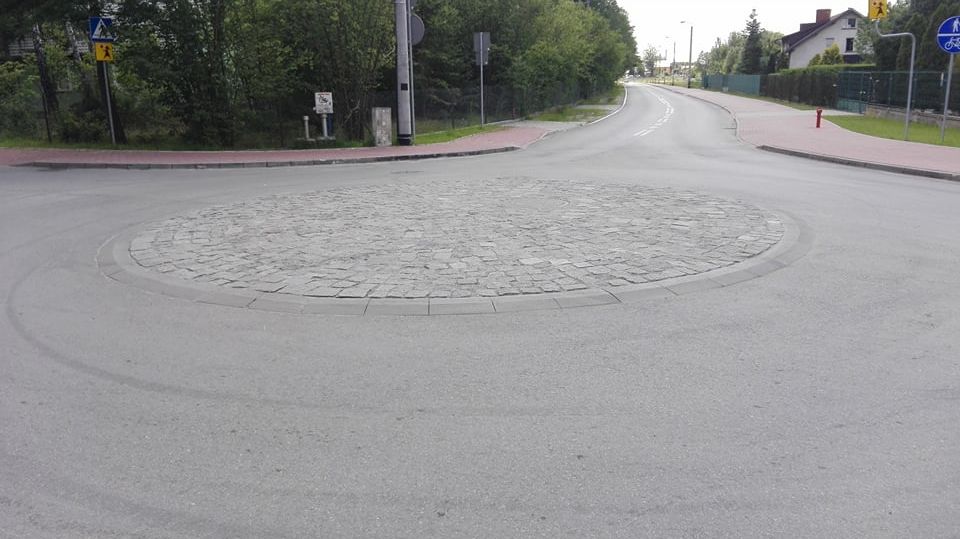 Ogółem na remonty i inwestycje drogowe w 2016 roku wydano
27 176 972,45 zł
Wydatki niewygasające
Modernizacja skrzyżowania w ul. Wileńskiej i ul. Ogrodowej (Wołomin)
Przebudowa istniejącego skrzyżowania o nieczytelnej geometrii na rondo znacząco poprawiające czytelność organizacji ruchu i tym samym wpływające na poprawę bezpieczeństwa jak i na wizerunek centrum Wołomina.

909 611 złPrzyczyną opóźnienia była konieczność zlikwidowania kolizji z liniami energetycznymi
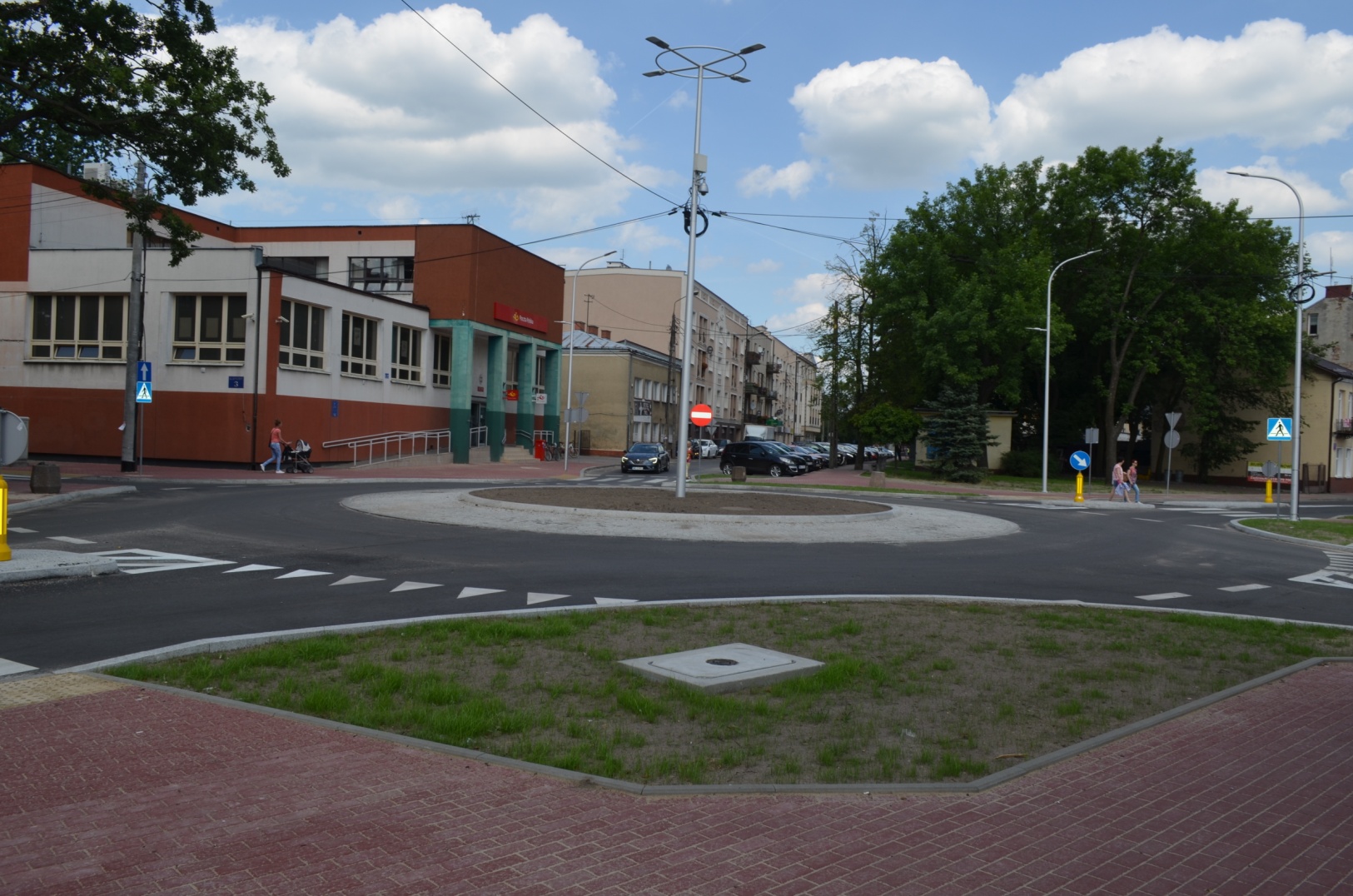 Projekt przebudowy drogi powiatowej nr 4316W (gm. Wołomin, od ronda w Majdanie do cmentarza)
Budowa chodnika i ścieżki rowerowej (na części odcinka nawierzchnia ścieżki rowerowej –asfaltowa) na odcinku 1239 mb wraz z budową odwodnienia i przebudową skrzyżowania z ul. Graniczną
1 886678,37 złPrzyczyną opóźnienia była konieczność ustalenia na nowo przebiegu granic nieruchomości
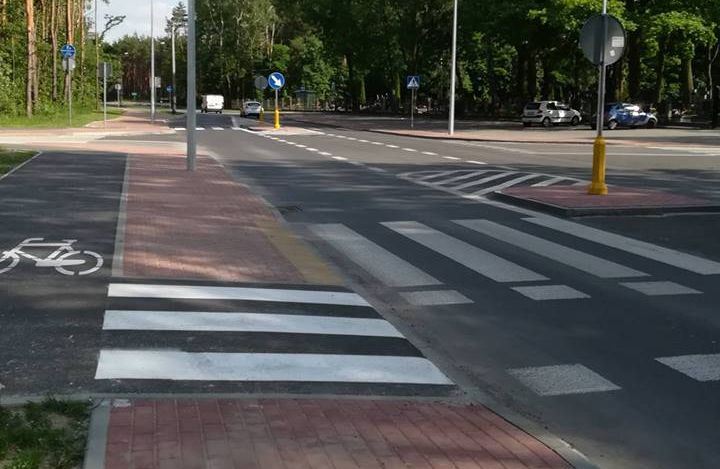 Projekt i budowa ronda na skrzyżowaniu ulic Warszawskiej i Kościuszki (Tłuszcz)
Przebudowa istniejącego skrzyżowania na rondo i tym samym poprawę bezpieczeństwa użytkowników ruchu oraz znaczący wpływ na poprawę wizerunku miasta Tłuszcza
1 559 949 złPrzyczyną opóźnienia była uprawomocnienie się decyzji ZRID 30.10.2016 (roboty mogły rozpocząć się dopiero po sezonie zimowym)
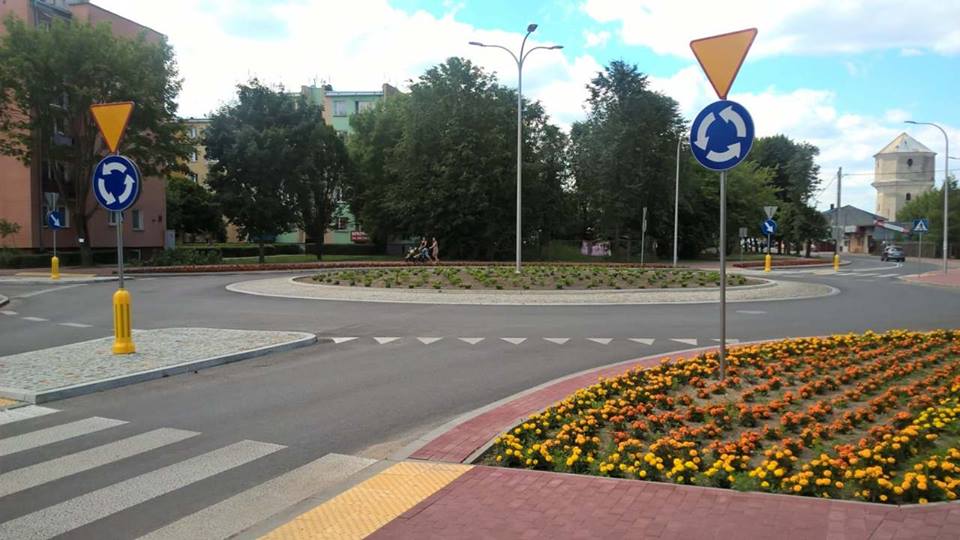 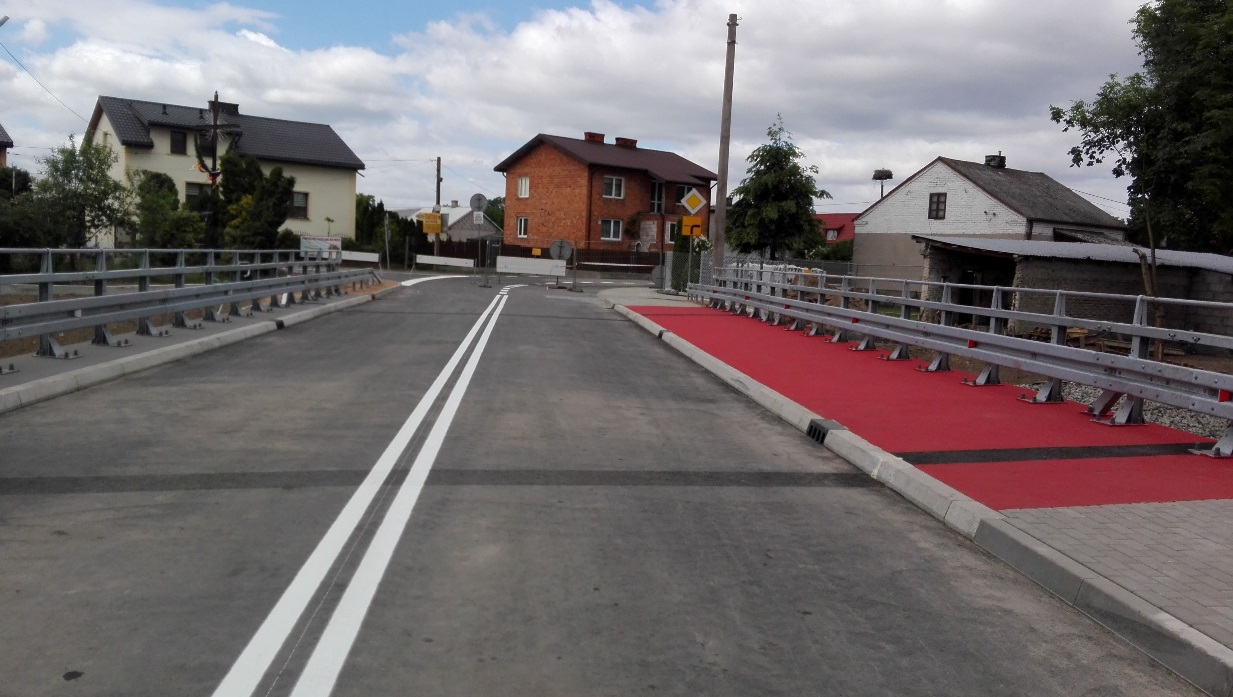 Przebudowa mostu w ciągu drogi powiatowej nr 4314W (Poświętne - Turze)
Rozebranie istniejącego mostu i budowa nowego mostu z uwzględnieniem chodnika (brak chodnika na starym moście) 
1 498 266,17 złPrzyczyną opóźnienia były negocjacje z właścicielem sąsiadującej nieruchomości w celu najlepszego zabezpieczenia budynków
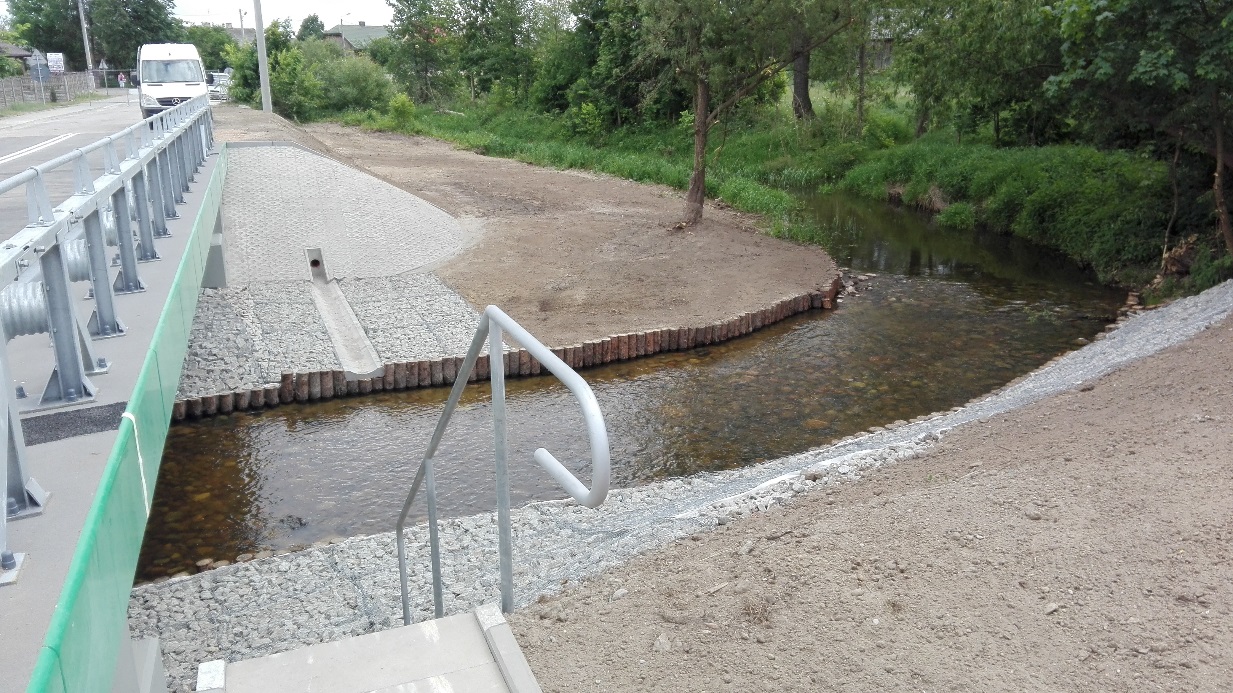 Najważniejsze inwestycje kubaturowe w 2016 roku
Adaptacja budynku na potrzeby ZSS w Radzyminie wraz z budową nowego skrzydła na cele administracyjno-biurowe (Radzymin) zadanie wieloletnie
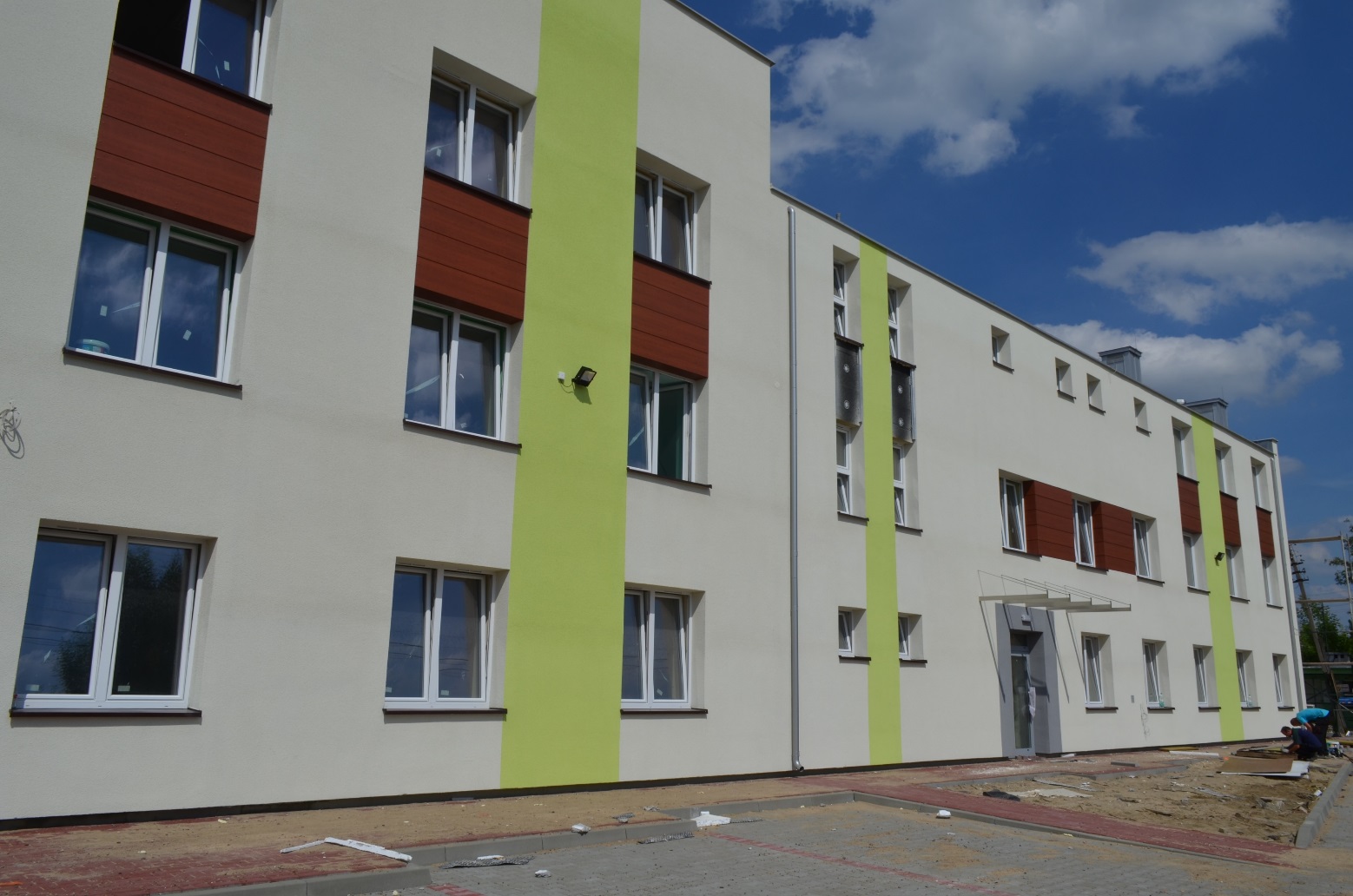 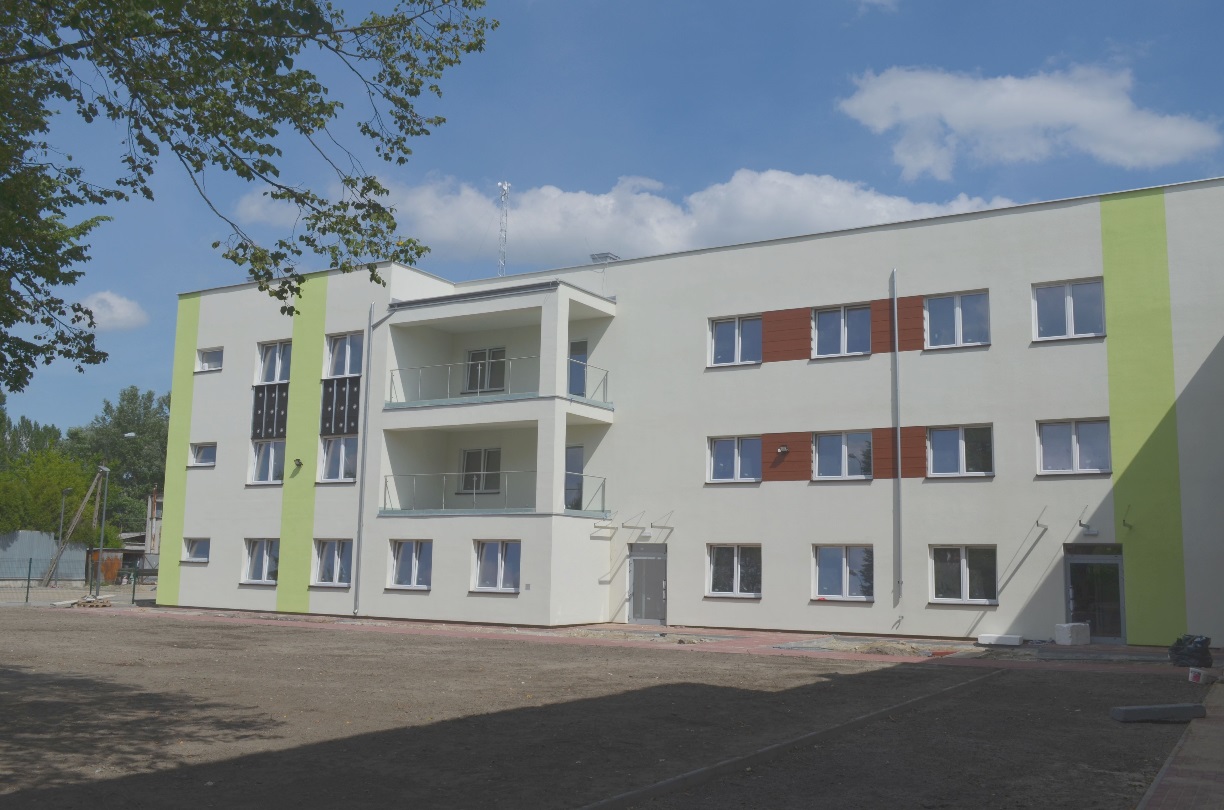 w 2016: 1 484 824,59 zł
całkowity: 5 563 991,86 zł
Rozbudowa budynku LO w Radzyminie wraz z salą gimnastyczną (Radzymin) zadanie wieloletnie
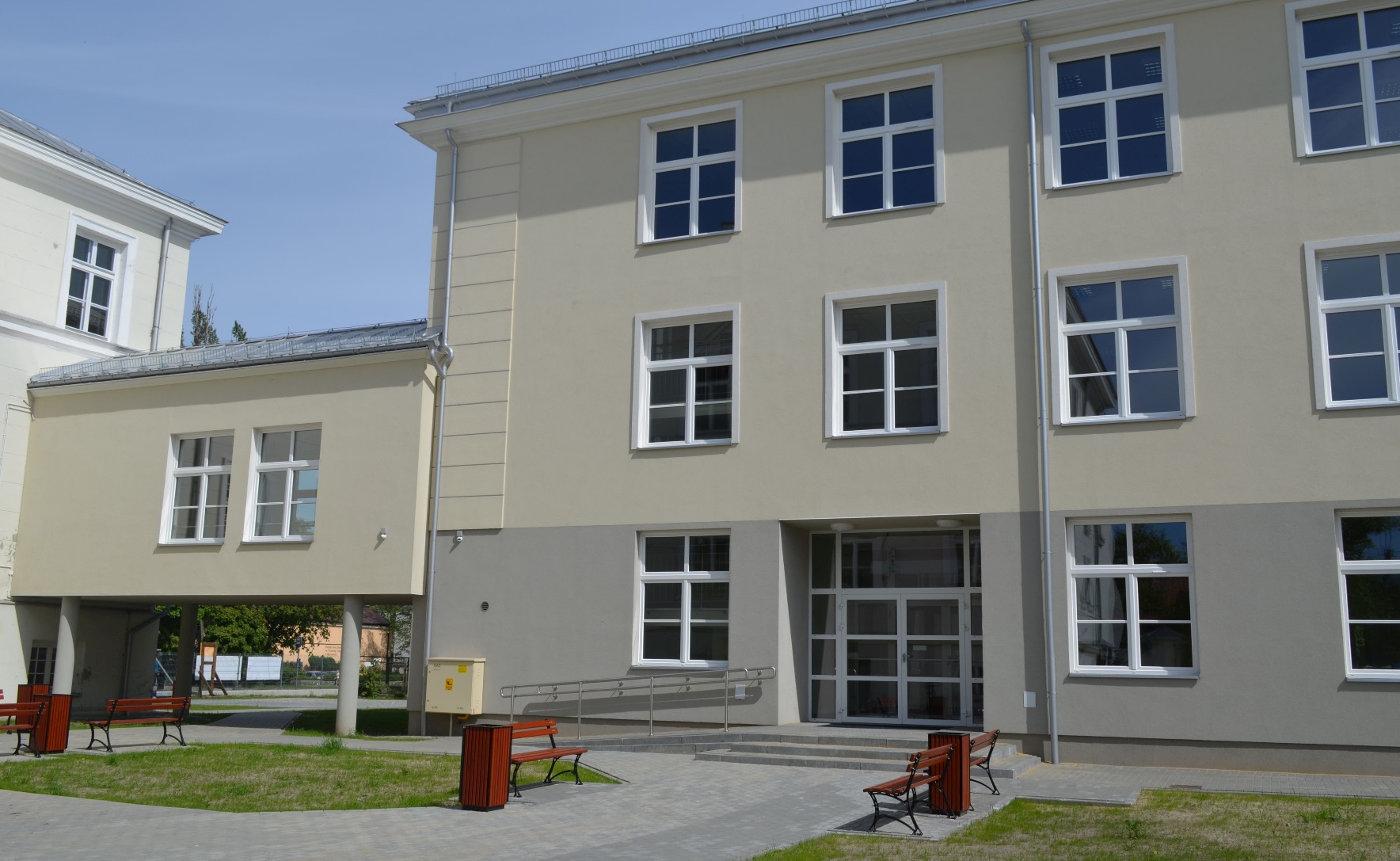 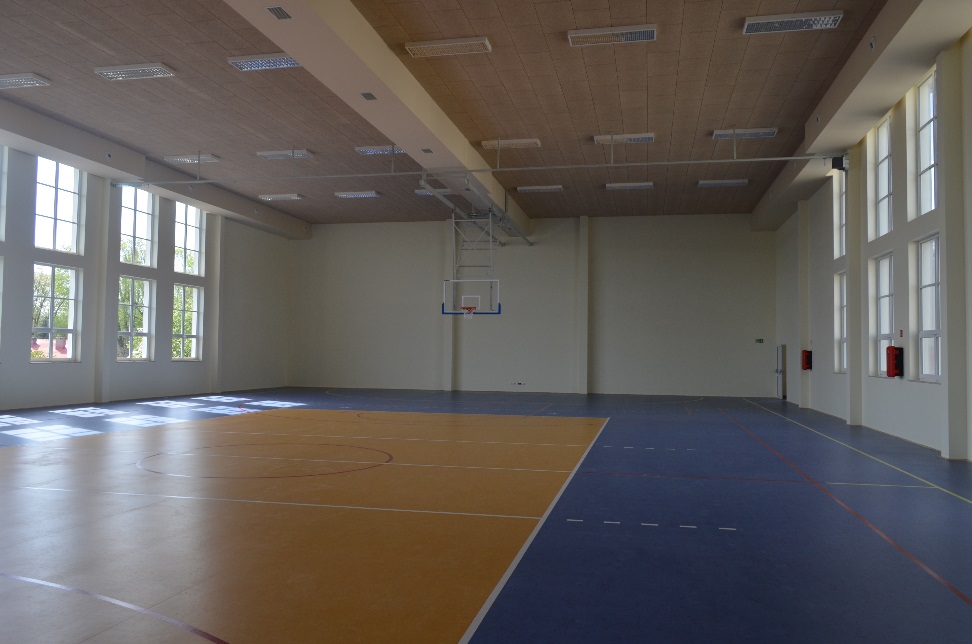 w 2016: 4 976 396,52zł
całkowity: 9 023 765,22 zł
Budowa bazy dla WiD w Zagościńcu (Wołomin) zadanie wieloletnie
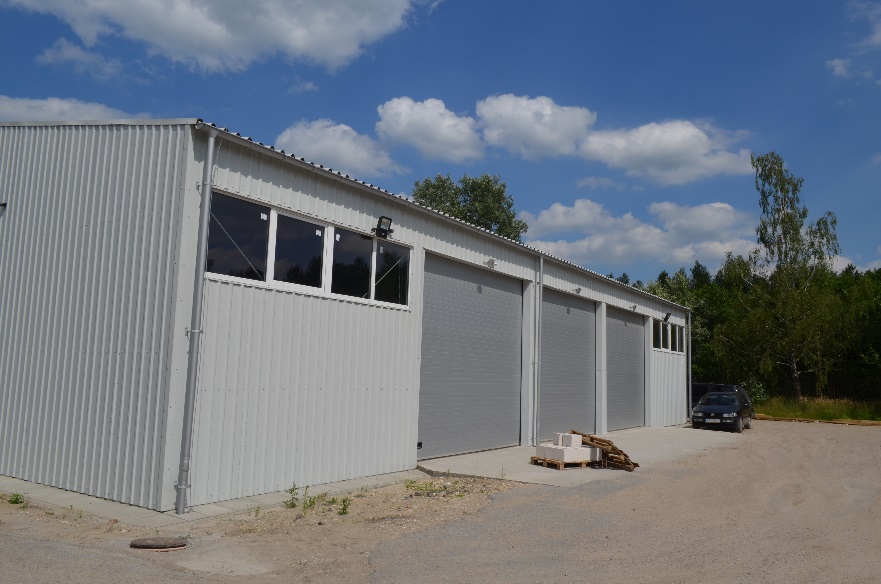 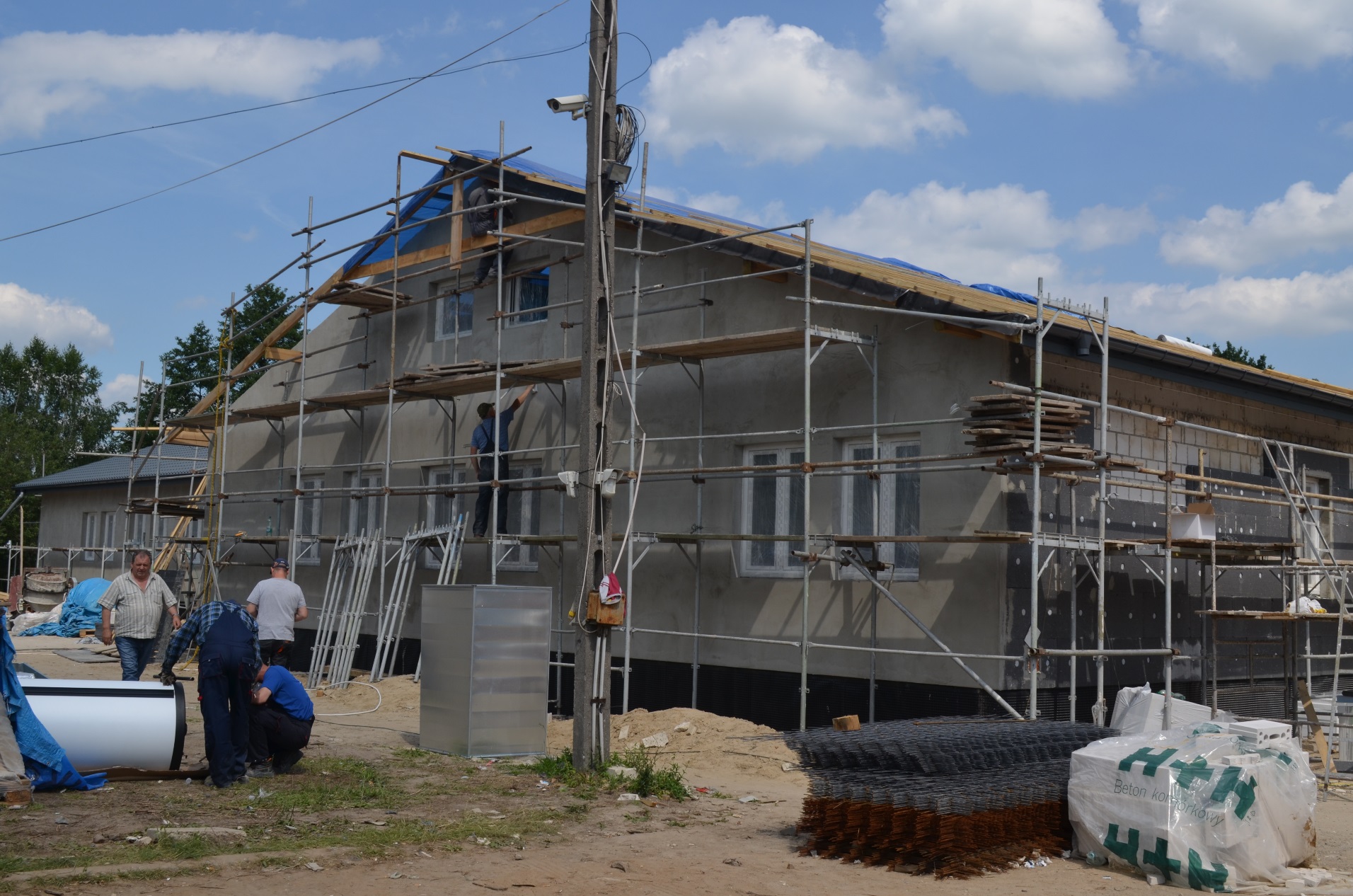 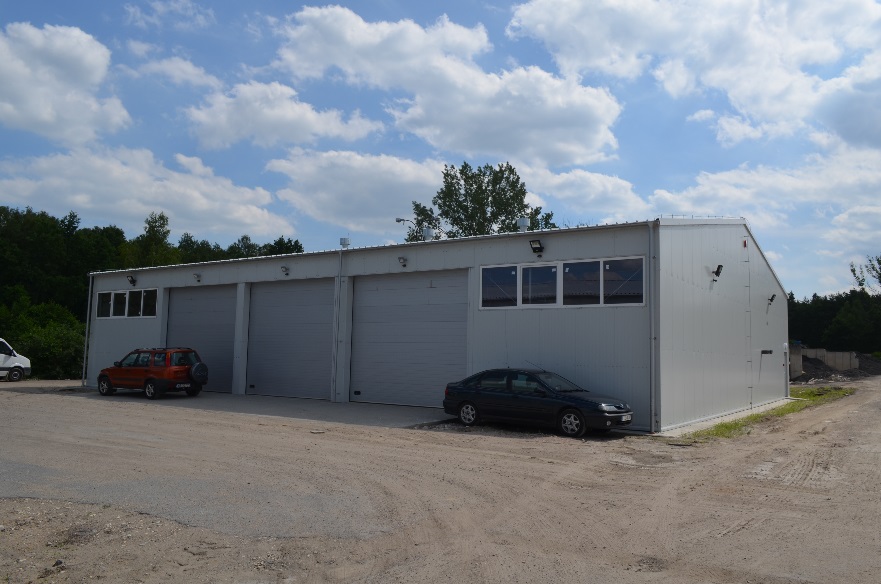 w 2016: 1 350 990,98 zł
całkowity: 2 100 000 zł
Przykładowe pozostałe zadania
Obustronne mechaniczne ścinanie poboczy
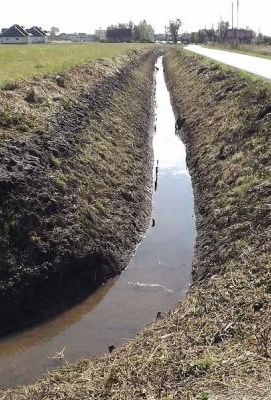 Odtworzenie rowów przydrożnych
Starostwo Powiatowe w 2016 roku  uporządkowało 30 kmb poboczy
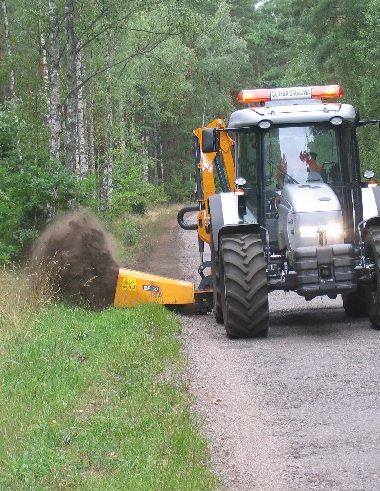 Starostwo Powiatowe w 2016 roku odtworzyło 8200 mb rowów przydrożnych
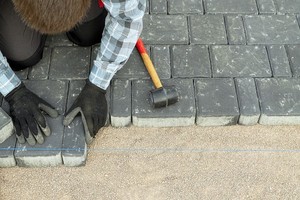 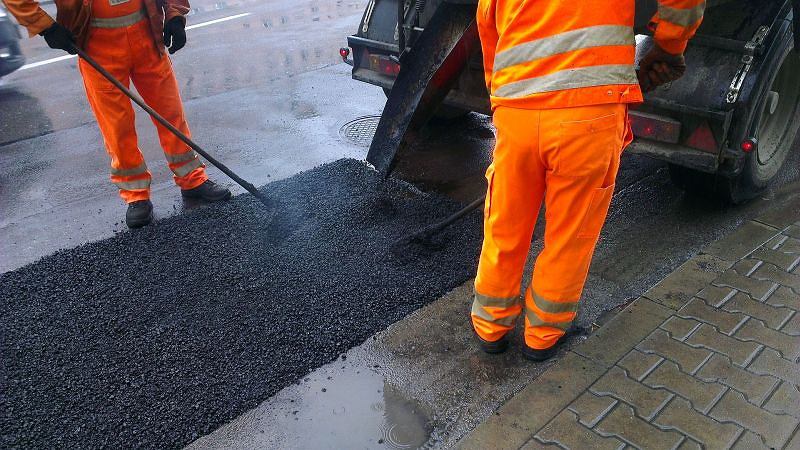 Bieżące naprawy oraz remonty
chodników Starostwo Powiatowe w 2016 roku wykonało naprawy chodników za łączną kwotę362 071,27 zł
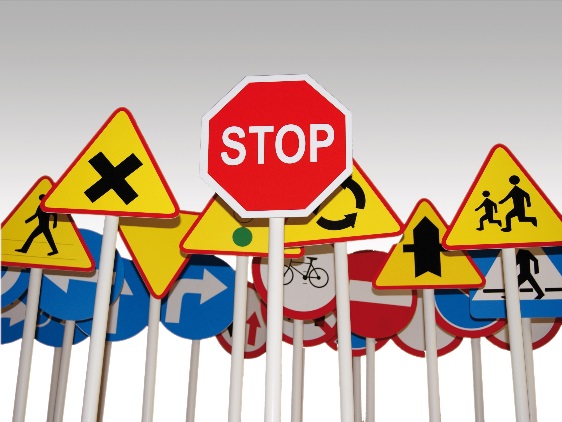 Bieżące naprawy nawierzchniStarostwo Powiatowe w 2016 roku wykonało naprawy nawierzchni bitumicznych na łącznej pow. 3300 m2 przy użyciu 290 ton masy na zimno oraz 43 ton masy na gorąco
Oznakowanie drógStarostwo Powiatowe w 2016 roku wymieniło lub ustawiło łącznie 793 znaki drogowe
Opracowanie:Wydział Kultury, Promocji i Sportuna podstawie danychWydziału Inwestycji i Drogownictwa
M. Szczepanowski